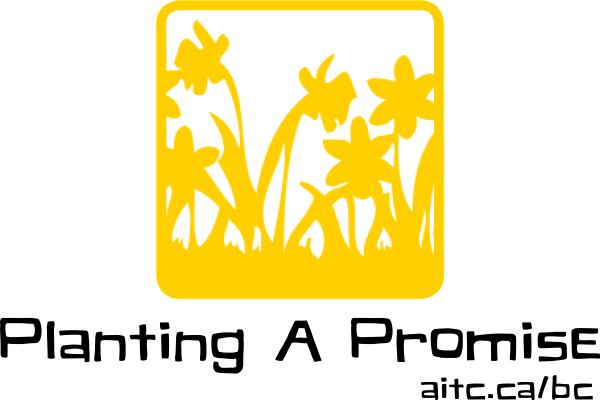 Power Point for Middle Level Students
Created by Gurinder Cheema
Education Specialist, BC Agriculture in the Classroom Foundation
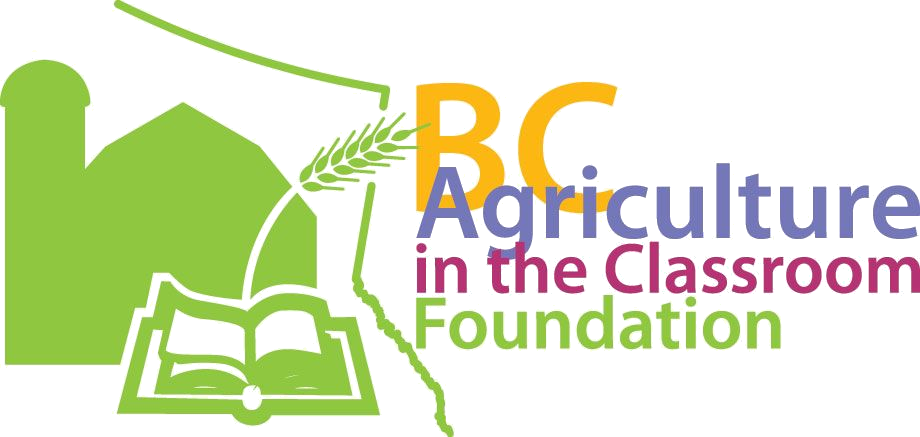 This presentation will explain:
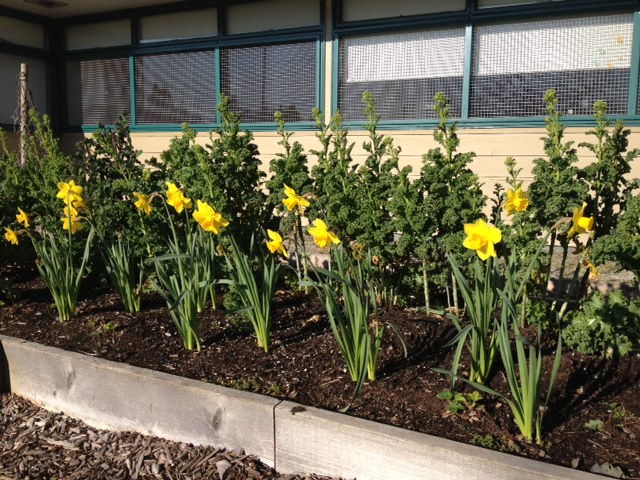 What plants need to Grow
Life Cycle of a Daffodil
Parts of the Daffodil

? When you see this RED question mark, 
Raise your hand if you know the answers!
?What do HUMANS need to Live and Grow?
Water
Food
Air and Space
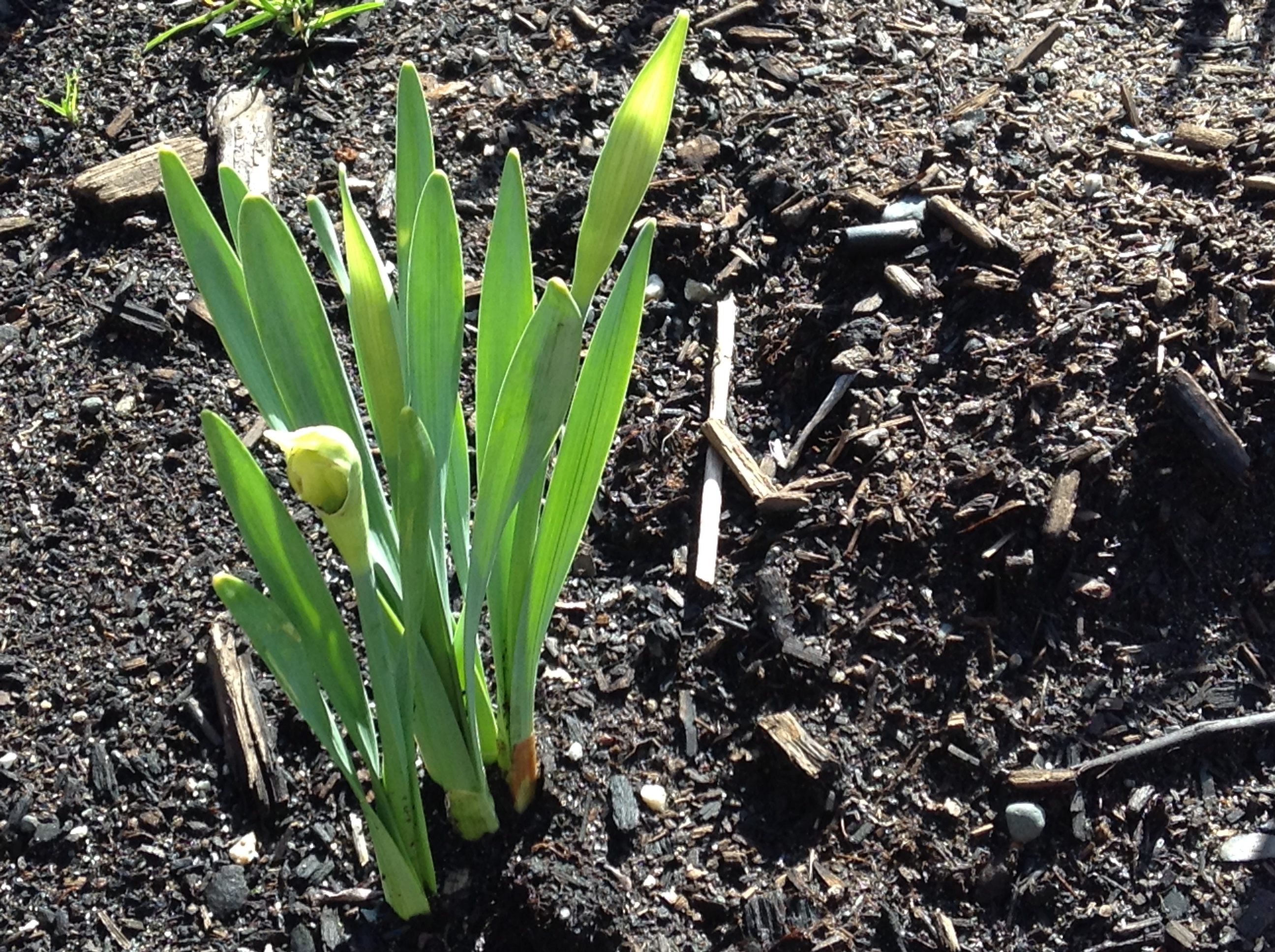 ? What do PLANTS need to Live and Grow?
Water 
Food: Soil and nutrients
Air and space
Sun (light energy)
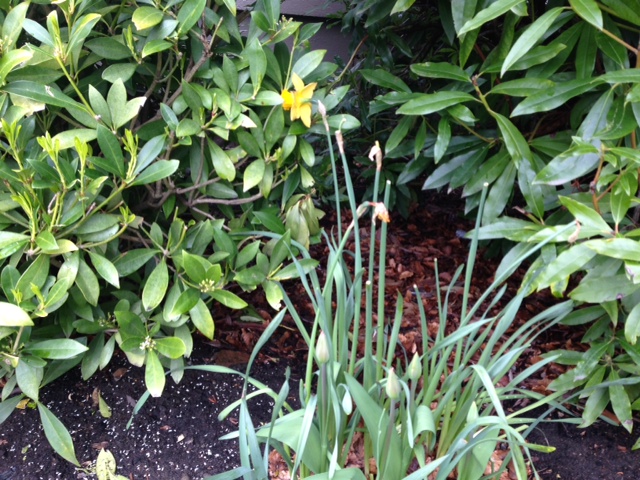 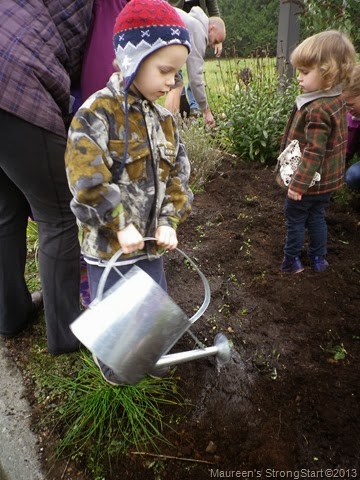 WATER
essential for all life on earth

Root hairs absorb water from the soil, then stems carry it to the rest of the plant
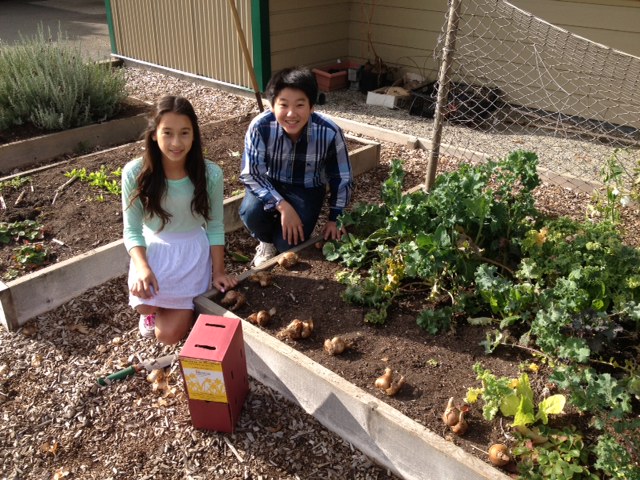 SOIL:
Soil provides water and nutrients for plant growth

Soil provides support for the plant and an anchor for the roots

Decaying plants provide nourishment to the soil (good 4 future plant growth)
More on SOIL:
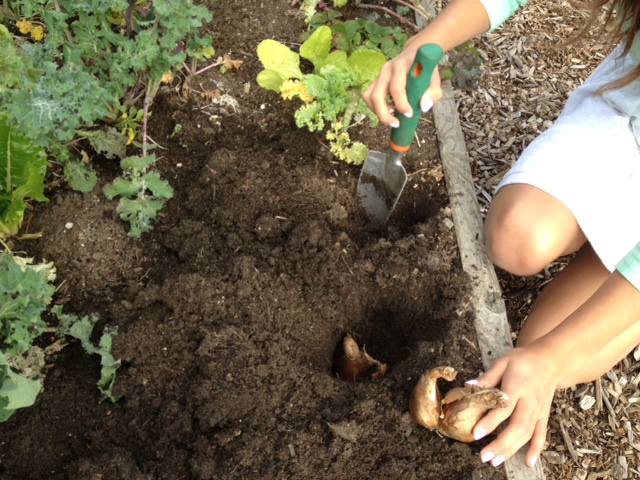 Soil is important to farmers; without it they cannot grow food for you to eat!

Our farmers protect our soils from erosion and degradation.
? Who/what else depends on soil to live?
Insects and small mammals
Air (and space)
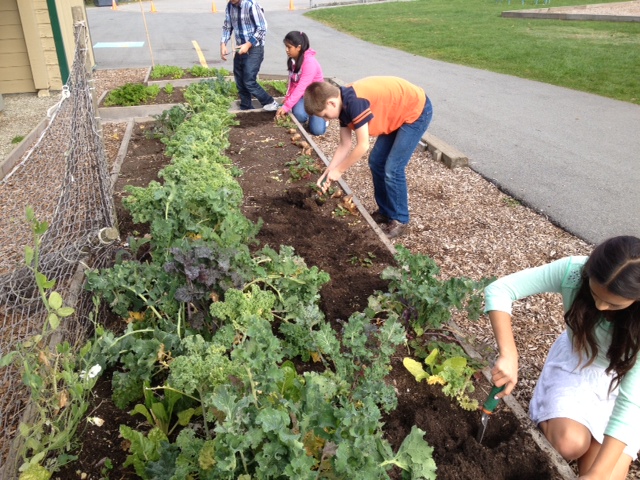 Plants can’t grow too close together or their roots and leaves will compete for the limited resources (water and nutrients) they all need

?What would happen if there was no air?
We need oxygen to keep our bodies working
Try holding your breath…
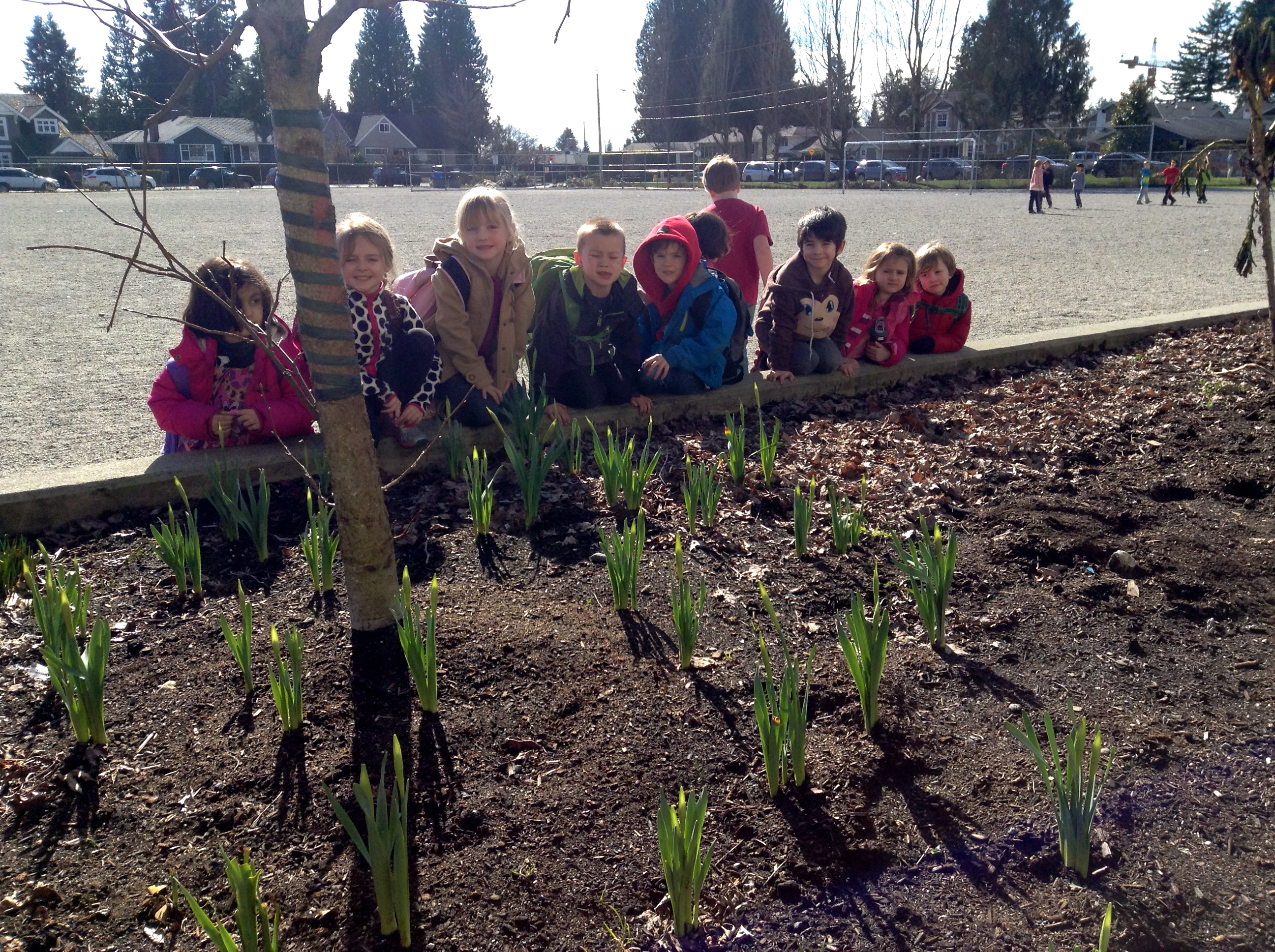 Sun (light)
Plants use light energy from the sun to change carbon dioxide (CO2) from the air and water (H2O) from the soil into food substances (sugars and starches). 

? What is this process called?
 photosynthesis
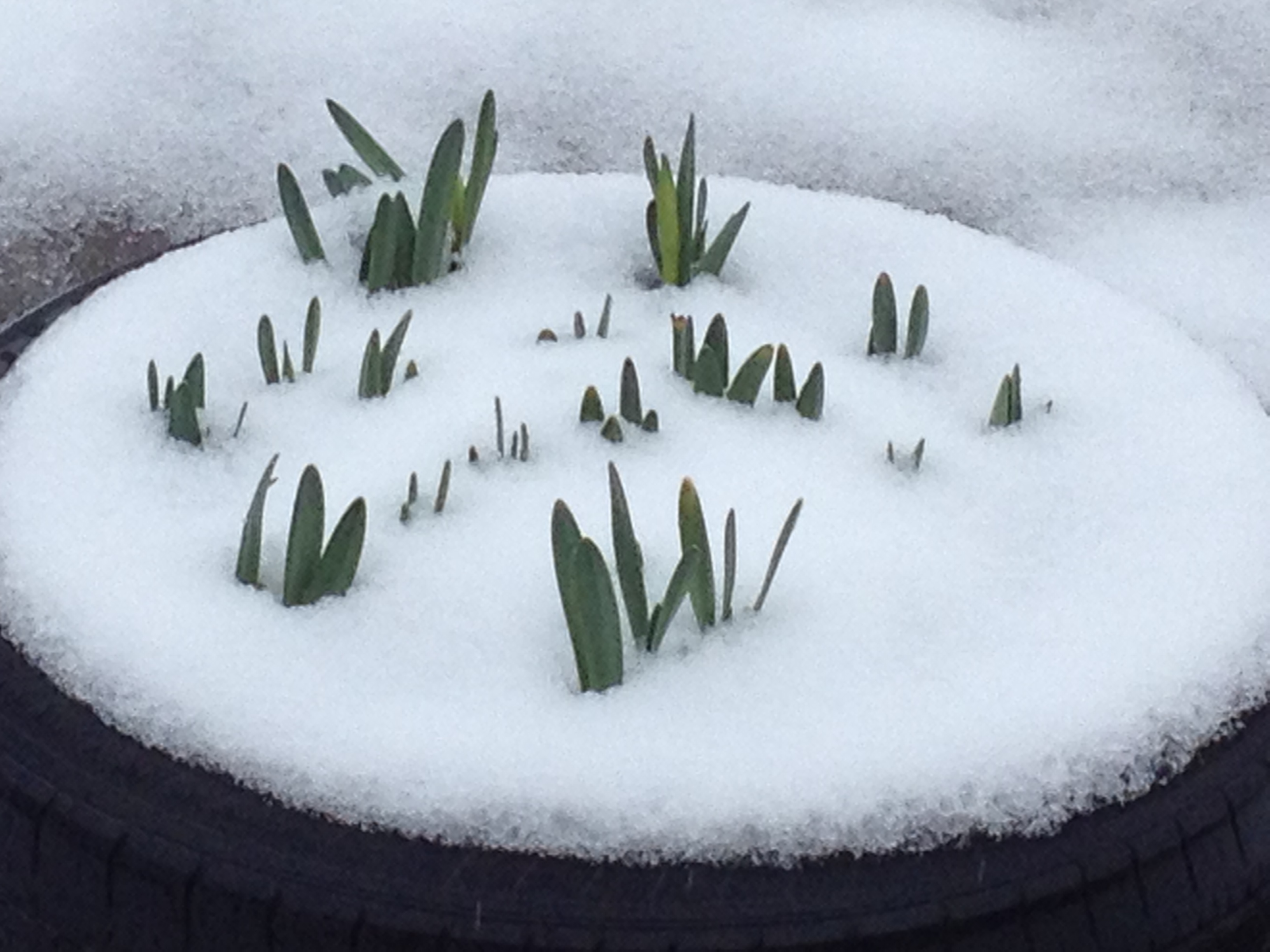 Life Cycle of a Daffodil
FALL
Life starts 
Roots begin to grow as soon as bulb is planted (underground until spring)
SPRING
Flower blooms (mid-April to May)
SUMMER
Plants go to sleep by August
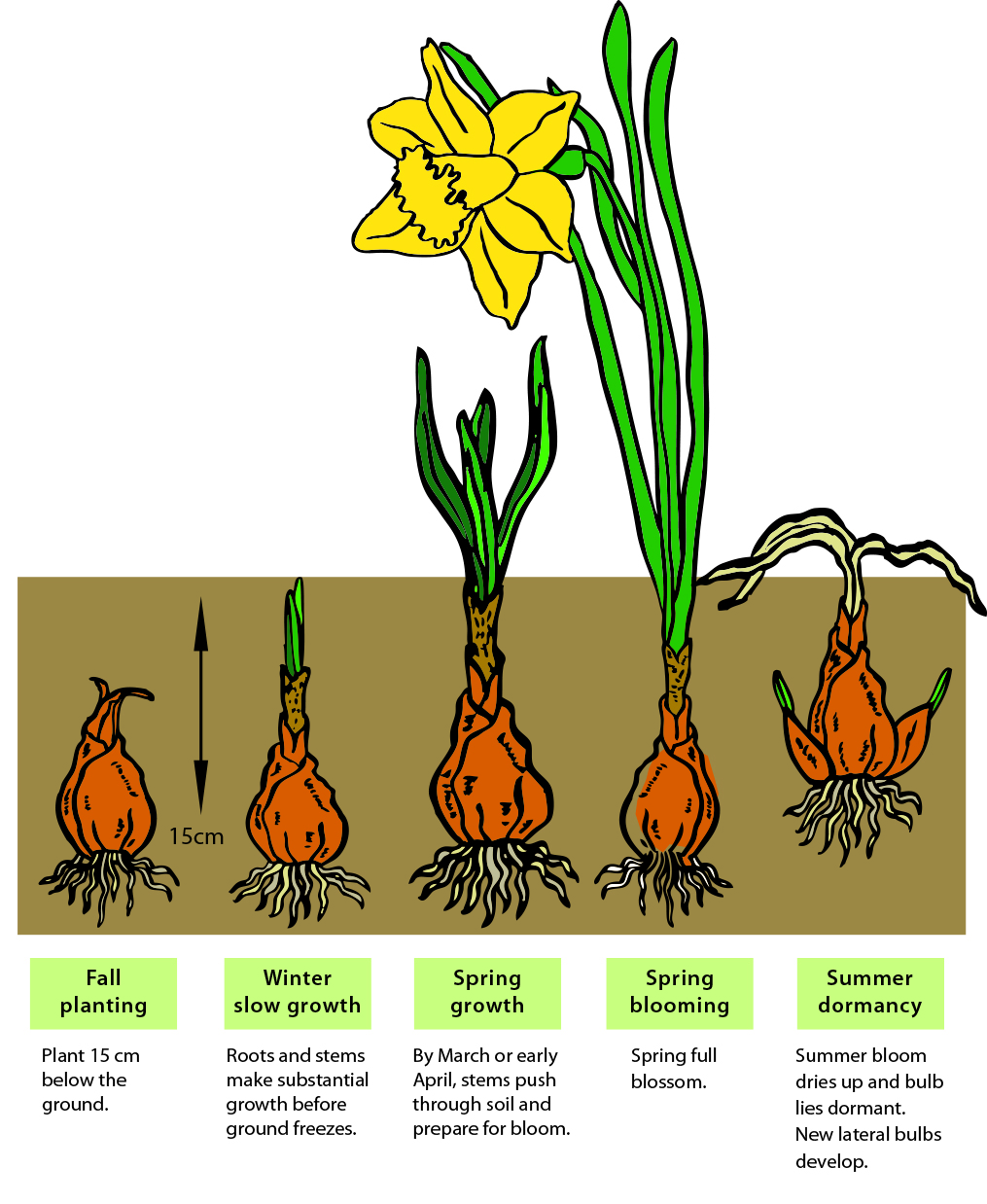 Life Cycle of a Daffodil
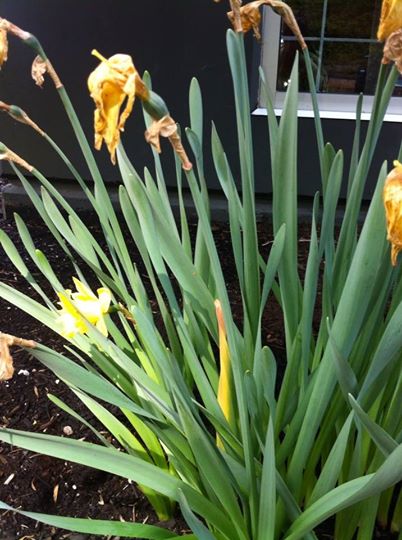 Dormancy: living but not actively growing
Daffodils enter their dormant stage in late June (and stay dormant all Summer)

When the soil temperature is cool enough (Fall) and there is enough water it signals the plant inside the bulb to grow again and bloom (Spring)
? What Colours are Daffodils?
yellow-and-white, yellow-and-orange, white-and-orange, pink, and lime-green
? How tall can they get?
Up to 60 cm! (approx.24 inches)
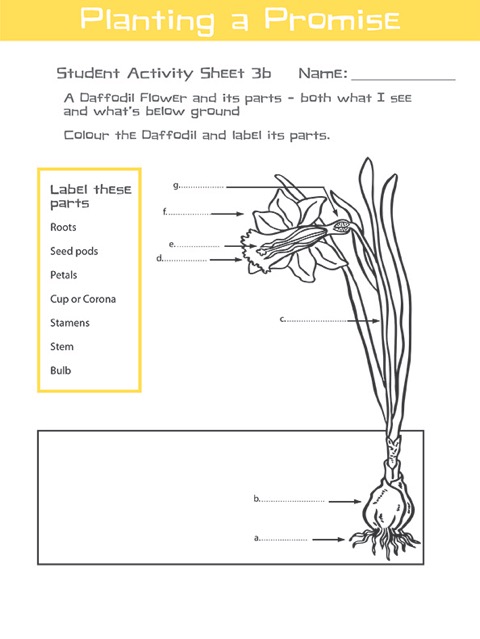 ? How EXCITED are you going to be in Spring when you see your daffodils?
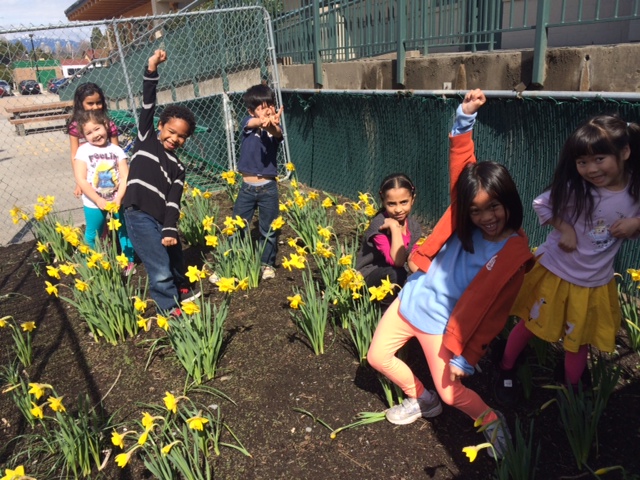 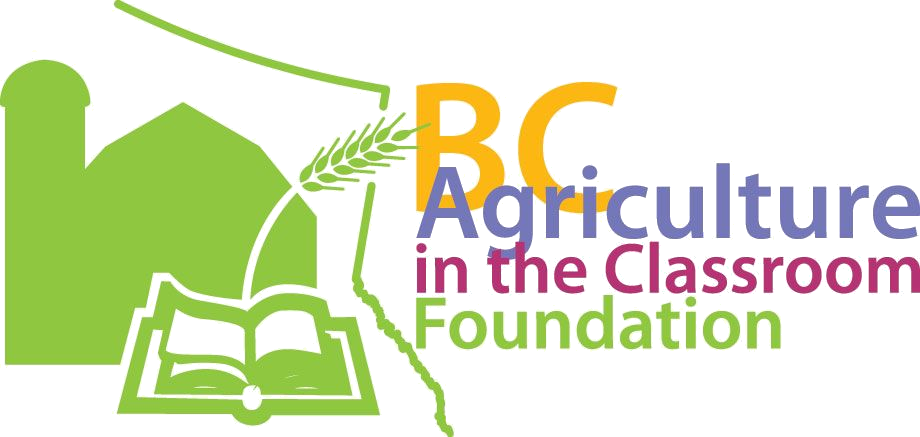